Luke 10:1–2
1 After this the Lord appointed seventy-two others and sent them on ahead of him, two by two, into every town and place where he himself was about to go. 2 And he said to them, “The harvest is plentiful, but the laborers are few. Therefore pray earnestly to the Lord of the harvest to send out laborers into his harvest.
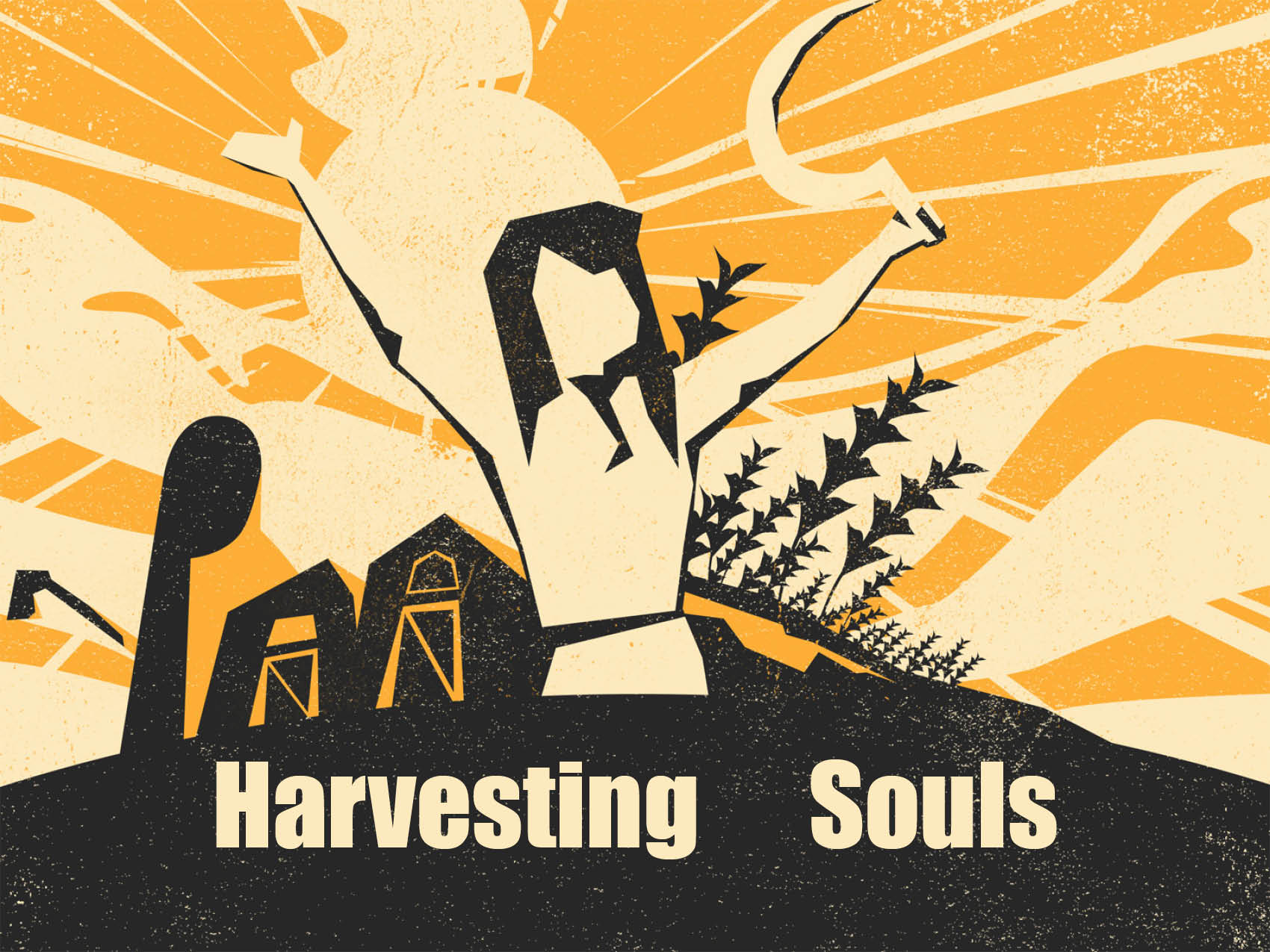 We learn to value every soul.
John 4:7–8
John 3:1–3; Acts 8:27–40
Mark 8:36–37
John 4:39–42
We learn to work regardless of the circumstances.
John 4:6
We learn not to pre-judge others.
John 4:9
John 4:17–18
John 4:20
Mark 16:15; Acts 17:30; 1 Timothy 2:3–4
We learn to take advantage of every opportunity.
John 4:7–14